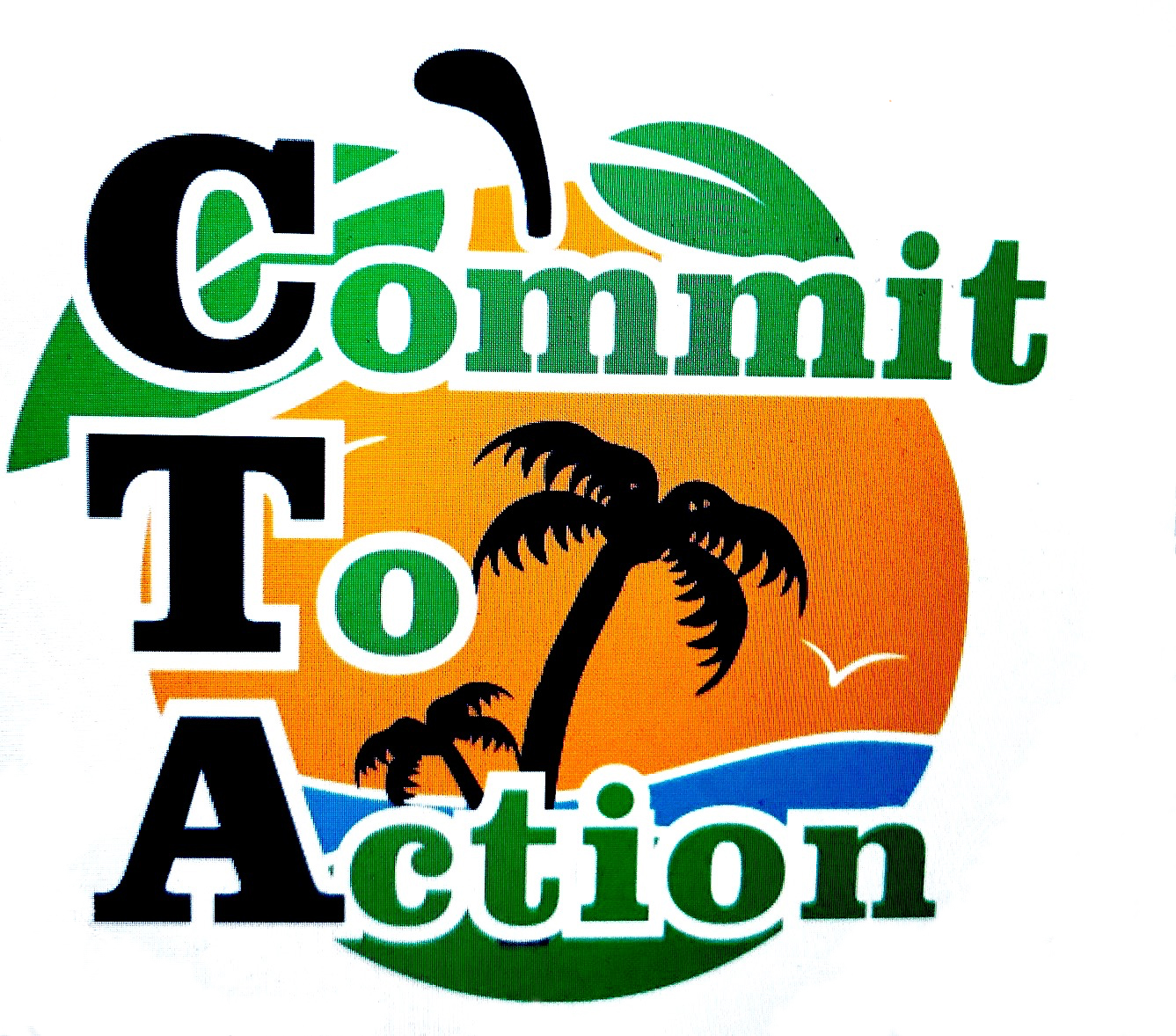 WHAT DO WE DO WHEN WE’RE UNDER ATTACK?
STAND UP, FIGHT BACK!
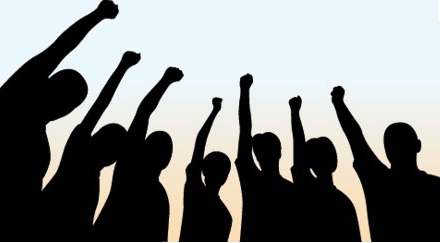 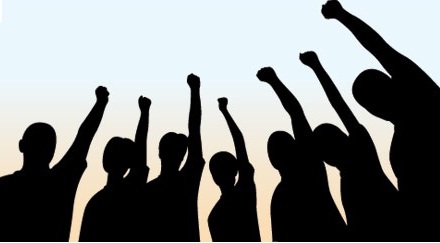 WHO WE ARE CALLING TO ACTION
ALL CTA MEMBERS, OCPS TEACHERS AND INSTRUCTIONAL PERSONNEL
OUR STUDENTS’ PARENTS 
COMMUNITY MEMBERS AND ORGANIZATIONS WHO SUPPORT TEACHERS, STUDENTS AND PUBLIC EDUCATION
WHY WE NEED TO ACT
BECAUSE TEACHERS’ WORKING CONDITIONS DETERMINE STUDENTS’ LEARNING CONDITIONS!
WHY WE NEED TO ACT
Our autonomy is under attack. 
Our planning time is under attack. 
Our contractual rights are under attack. 
Our classroom management rights are under attack. 
Our working conditions, profession and union are under attack.
WHEN WE WILL COMMIT TO ACT
FEBRUARY 12 –FEBRUARY 16 
IS THE FOCUS WEEK FOR OUR ACTION

HOWEVER, WE WILL COMMIT TO:
UPHOLD OUR CONTRACT EVERY DAY
DEMAND TO BE TREATED AS THE EXPERTS AND PROFESSIONALS WE ARE EVERY DAY
FIGHT FOR OUR UNION RIGHTS EVERY DAY
FOCUS WEEK OF ACTIONFEBRUARY 12 –FEBRUARY 16
WORK TO THE CONTRACT EVERY DAY!

Each day teachers will arrive at school before the school day begins and walk into school together from the parking lot. Teachers will lock their classroom doors at the end of the contractual work day and walk out of the school to the parking lot in solidarity.
FOCUS WEEK OF ACTIONFEBRUARY 12 –FEBRUARY 16
Wear your ‘Commit to Action’ pins and engage in conversation with fellow teachers, parents, and community members during the Week of Action. Tell them why we need to improve working conditions to improve students’ learning conditions. Tell them why we need to fight HB 25 to protect workers’ rights and protect Florida’s public schools.
WHAT WE WILL DO
Perform only work that is contractually required. 
Prioritize planning, instruction and grading. 
Write an out of office reply on your email that details duty day and lunch time.
Continue to perform activities for which you are paid a supplement including coaching, club sponsorship, mentoring, tutoring, the extra hour of reading, etc.
Grade papers during your designated planning time only.
WHAT WE WILL DO
Attend one common planning time a week, as stated in the contract.
Before you leave at the end of the workday send your administrator an email stating what work was not completed. Ask him/her to prioritize tasks (see the sample email in the packet).
Walk out with fellow teachers and instructional personnel at the end of the contracted workday. 
Maintain professionalism in our actions. Enter and leave the worksite quietly. Leave the parking lot immediately at the end of the contractual work day.
WHAT WE WILL NOT DO
Take work home or work outside of the 
   7.5-hour workday. 
Arrive early or leave late.
Give up or work on a duty-free lunch unless you are receiving a supplement to do so.
Attend any after school events for which you are not given a supplement, including math or science nights, parent nights, except for the one annual open house required by contract.
WHAT WE WILL NOT DO
Answer emails or make job-related phone calls after the contracted work day.
Complete ‘homework’ such as reading and/or annotating articles for DPLCs beyond the hours of your contractual workday.
Use the term ‘working to the contract’ with students or parents (See guidelines).
Participate in field trips, which will exceed working hours unless you will be compensated.
COMMIT TO ACTION SCHOOL BOARD MEETING
On Tuesday, February 13th all teachers and instructional personnel will walk out of their buildings together to the parking lot. They will proceed in a caravan to the Ronald Blocker Educational Leadership Center for a pre-school board rally and then attend the school board meeting wearing action gear (CTA t-shirts and pins) 

We will meet in the parking lot at the ELC where teachers will be given signs, water, snacks before the rally.
COMMIT TO ACTIONSHOW YOUR LOVE FOR PUBLIC EDUCATION - Valentine’s Day Action
On Valentine’s Day, Wednesday, February 14th  we are calling on every parent to show their love for public education by standing in solidarity with teachers and instructional personnel by joining teachers as they join teachers in the parking lot as they leave after the contracted work day.
COMMIT TO ACTIONCOMMUNICATION
Post pictures and posts on social media using the hash tags #COMMITTOACTION, #STUDENTSFIRST, #PUBLICSCHOOLPROUD
Get updates - Like and follow our CTA Facebook page at www.facebook.com/OCCTA7448  
Spread the word –invite every member & potential member at your work site to join the action.
Keep all messages professional and on message.
Please let the Association Rep (AR) be the only one to communicate with administration.
PARENTS, STUDENTS & COMMUNITY
Invite your PTA to support the Show Your Love for Public Education Action on Valentine’s Day (Call or send an email after school hours).
Only talk with parents about our actions after the workday off site.
Do not email parents about ‘working to the contract’.
Do not talk with students about ‘working to the contract’ at any time.  We do not want to be seen as dragging students into a fight.
EVALUATION
You cannot be “marked down” in Domain IV or any domain for upholding your contractual rights. If your evaluating administrator or any administrator suggests that your action to work to the contract will negatively impact your evaluation score IMMEDIATELY contact the CTA President and your Uniserv Director. If an oral comment is made to you email the administrator to document the statement, for example: “Today at (time) you stated I would be marked down in Domain IV for not working past my contracted work hours to (attend, meet, complete _______ ). I am bringing this to the attention of OCCTA.” Save the email in case you need to appeal.
COMMIT TO ACTION
If we all stand in solidarity we have a more powerful voice at the bargaining table and in the community.
Standing together in unity means they cannot divide us and cannot target individuals.
If we all participate, we will send a strong message.
If we do not stand together and participate, we will not see improvement or change.
WHAT DO WE DO WHEN WE’RE UNDER ATTACK?
STAND UP, FIGHT BACK!
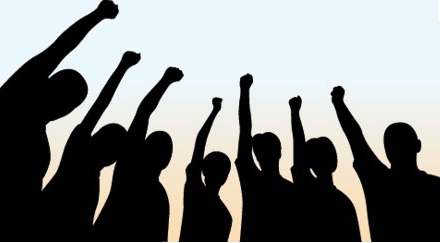 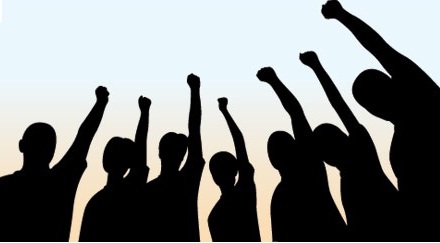